সবাইকে স্বাগতম
শিক্ষক পরিচিতি
মোঃ আবু তাহের
প্রধান শিক্ষক
রত্না উচ্চ বিদ্যালয়
 বানিয়াচং, হবিগঞ্জ
মোবাঃ ০১৭১৩-৮০৯৮১২
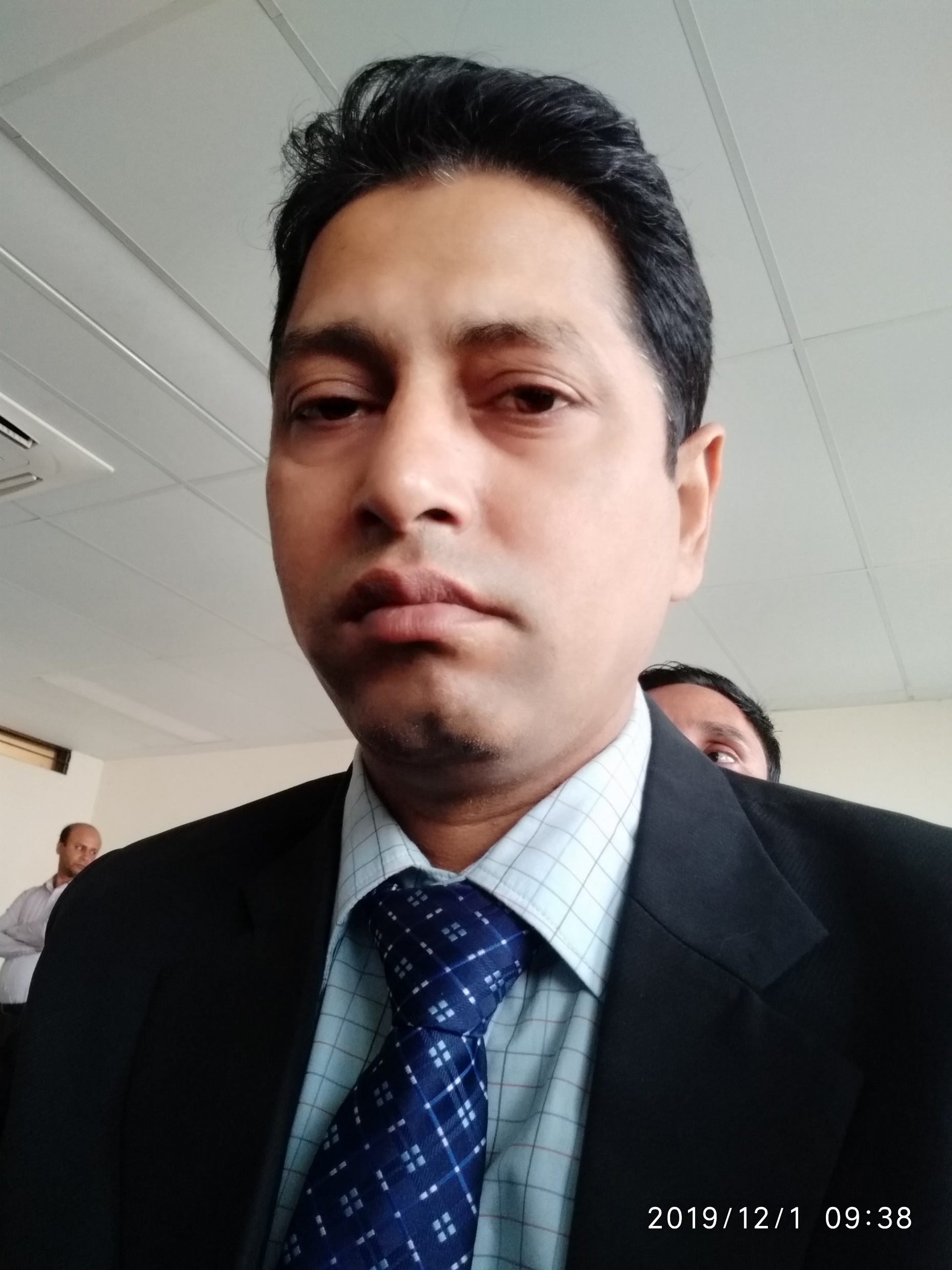 পাঠ পরিচিতি
শ্রেনিঃ দশম 
বিষয়ঃ  বাংলা ব্যাকরণ 
সমাস
গুরুভক্তি
গুরুকে ভক্তি
খাঁচাছাড়া
খাঁচা থেকে ছাড়া
তেলে ভাজা
তেলে ভাজা
আজকের পাঠ
তৎপুরুষ সমাস
শিখন ফল
১।  তৎপুরুষ সমাস কী তা বলতে পারবে। 
২।  তৎপুরুষ সমাস নির্ণয় করতে পারবে।
৩।  সমাসের প্রকারভেদ উল্লেখ করতে পারবে।
৩।  ব্যাসবাক্য থেকে তৎপুরুষ সমাস নির্ণয় করতে পারবে।
আরামের জন্য কেদারা= আরামকেদারা
পরপদের (কেদারা) অর্থই প্রধান রুপে প্রতীয়মান হয়
      বিশেষ্য (কেদারা) ও বিশেষণ (আরামের) পদ নিয়ে সমাস হয় 
      বিশেষণ ( আরামের) পদ সাধারণত পূর্বে বসে 
      আর  পূর্বপদের বিভক্তি লোপ পায়
তাহলে আমরা বলতে পারি, পূর্বপদের বিভক্তির লোপে যে সমাস হয় এবং যে সমাসে পরপদের অর্থ প্রধানভাবে বোঝায় তাকে তৎপুরুষ সমাস বলে।
বিপদকে আপন্ন= বিপদাপন্ন
দ্বিতীয়া (কে) বিভক্তির লোপ
দুঃখকে প্রাপ্ত= দুঃখপ্রাপ্ত
দ্বিতীয়া (কে) বিভক্তির লোপ
তাহলে, পূর্বপদের দ্বিতীয়া বিভক্তির (কে, রে) ইত্যাদির লোপ হয়ে যে সমাস হয় তাকে দ্বিতীয়া তৎপুরুষ সমাস বলে।
শ্রম দ্বারা লব্ধ= শ্রমলব্ধ
তৃতীয়া ( দ্বারা) বিভক্তির লোপ
মন দিয়ে গড়া= মনগড়া
তৃতীয়া (দিয়ে) বিভক্তির লোপ
আমরা বলতে পারি, পূর্বপদের তৃতীয়া বিভক্তির (দ্বারা, দিয়া, কর্তৃক) ইত্যাদির লোপ হয়ে যে সমাস হয় তাকে তৃতীয়া তৎপুরুষ সমাস বলে ।
গুরুকে ভক্তি= গুরুভক্তি
চতুর্থ (কে) বিভক্তির লোপ
আরামের জন্য কেদারা= আরামকেদারা
চতুর্থ (জন্য) বিভক্তির লোপ
বসতের নিমিত্ত ঘর= বসতঘর
চতুর্থ (নিমিত্ত) বিভক্তির লোপ
আগের মতো আমরা বলতে পারি, পূর্বপদের চতুর্থ বিভক্তির (কে, জন্য, নিমিত্ত) ইত্যাদির লোপ হয়ে যে সমাস হয় তাকে চতুর্থী তৎপুরুষ সমাস বলে ।
খাঁচা থেকে ছাড়া= খাচাছাড়া
শহর হতে ফেরত= শহরফেরত
এখানে পঞ্চমী  (থেকে, হতে) বিভক্তির লোপ
তাহলে  পূর্বপদের পঞ্চমী বিভক্তির (হতে, থেকে) ইত্যাদির লোপ হয়ে যে সমাস হয় তাকে পঞ্চমী তৎপুরুষ সমাস বলে।
খেয়ার ঘাট= খেয়াঘাট
আমের বাগান= আমবাগান
রাজার পুত্র= রাজপুত্র
এভাবে ষষ্ঠী (র, এর,র) বিভক্তির লোপ
এভাবে পূর্বপদের ষষ্ঠী বিভক্তির (এ, এর) ইত্যাদির লোপ হয়ে যে সমাস হয় তাকে ষষ্ঠী তৎপুরুষ সমাস বলে।
বিশ্বে বিখ্যাত= বিশ্ববিখ্যাত
গাছে পাকা= গাছপাকা
অকালে মৃত্যু= অকালমৃত্যু
এখানে তিনটি বাক্যেই সপ্তমী(এ) বিভক্তি লোপ পেয়েছ।
তাহলে পূর্বপদের সপ্তমী বিভক্তির (এ,ও,তে) ইত্যাদি লোপ হয়ে যে সমাস হয় তাকে সপ্তমী তৎপুরুষ  সমাস বলে।
নয় বালক =নাবালক
ন আচার= অনাচার
নেই তাল= বাতাল
এখানে না বাচক শব্দগুলো পূর্বে বসেছে
তাহলে না বাচক/ ন ঞ অব্যয় (না, নেই,নাই,নয়) পূর্বে বসে যে তৎপুরুষ সমাস হয় তাকে  নঞ  তৎপুরুষ সমাস বলে।
জল দেয় যে= জলদ
জলে চড়ে যা= জলচর
জলে জন্মে যা=জলজ 
এখানে কৃত-প্রত্যয় (যে, যা, যা) যুক্ত
তাহলে, যে পদের পরবর্তী ক্রিয়ামূলের সঙ্গে কৃত প্রত্যয় যুক্ত হয় সে পদকে উপপদ বলে। আর কৃদন্ত পদের সঙ্গে উপপদের যে সমাস হয় তাকে উপপদ তৎপুরুষ সমাস বলে।
গরুর গাড়ি= গরুরগাড়ি
কলে ছাঁটা= কলেছাঁটা  
ঘিয়ে ভাজা= ঘিয়েভাজা
এখানে দ্বিতীয়দি (র, এ,এ) বিভক্তি লোপ হয়না
এভাবে, যে তৎপুরুষ সমাসে দ্বিতীয়াদি বিভক্তি লোপ হয়না তাকে অলুক তৎপুরুষ সমাস বলে।
একক কাজ
তৎপুরুষ  কি ?
দলীয় কাজ
যে কোন দুটি তৎপুরুষ সমাসের উদাহরণ লিখ।
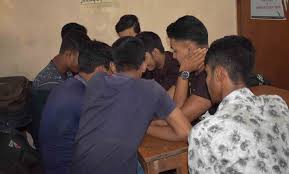 মূল্যায়ন
১।  তৎপুরুষ সমাস কাকে বলে
  ২। সমাস নিষ্পন্ন পদকে কী বলে
  ৩। ব্যাসবাক্য কী
বাড়ির কাজ
তৎপুরুষ সমাস কত প্রকার ও কি কি? প্রত্যেক প্রকারের ব্যাসবাক্যসহ উদাহরণ লিখ।
ধন্যবাদ
This Photo by Unknown Author is licensed under CC BY-SA